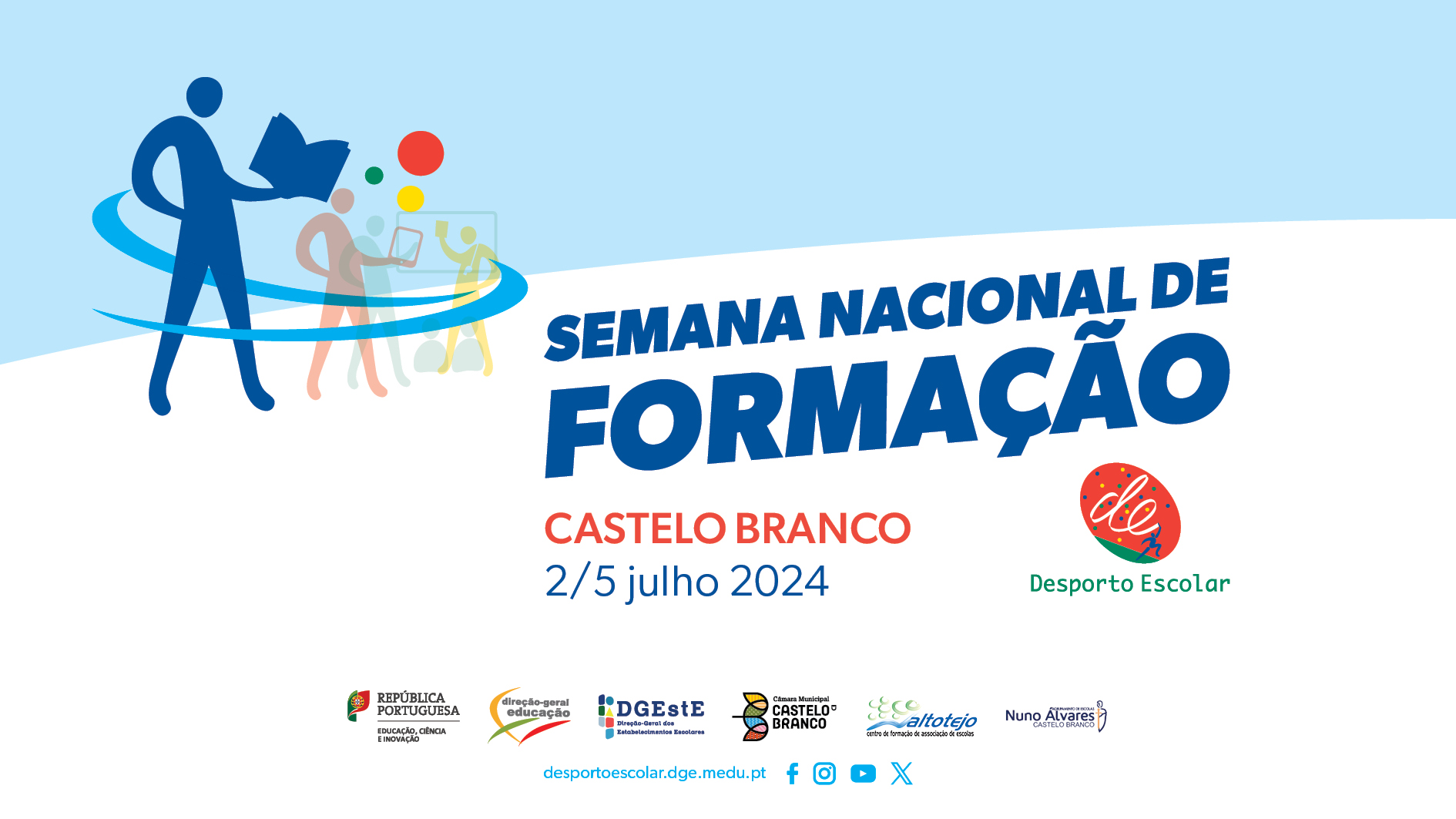 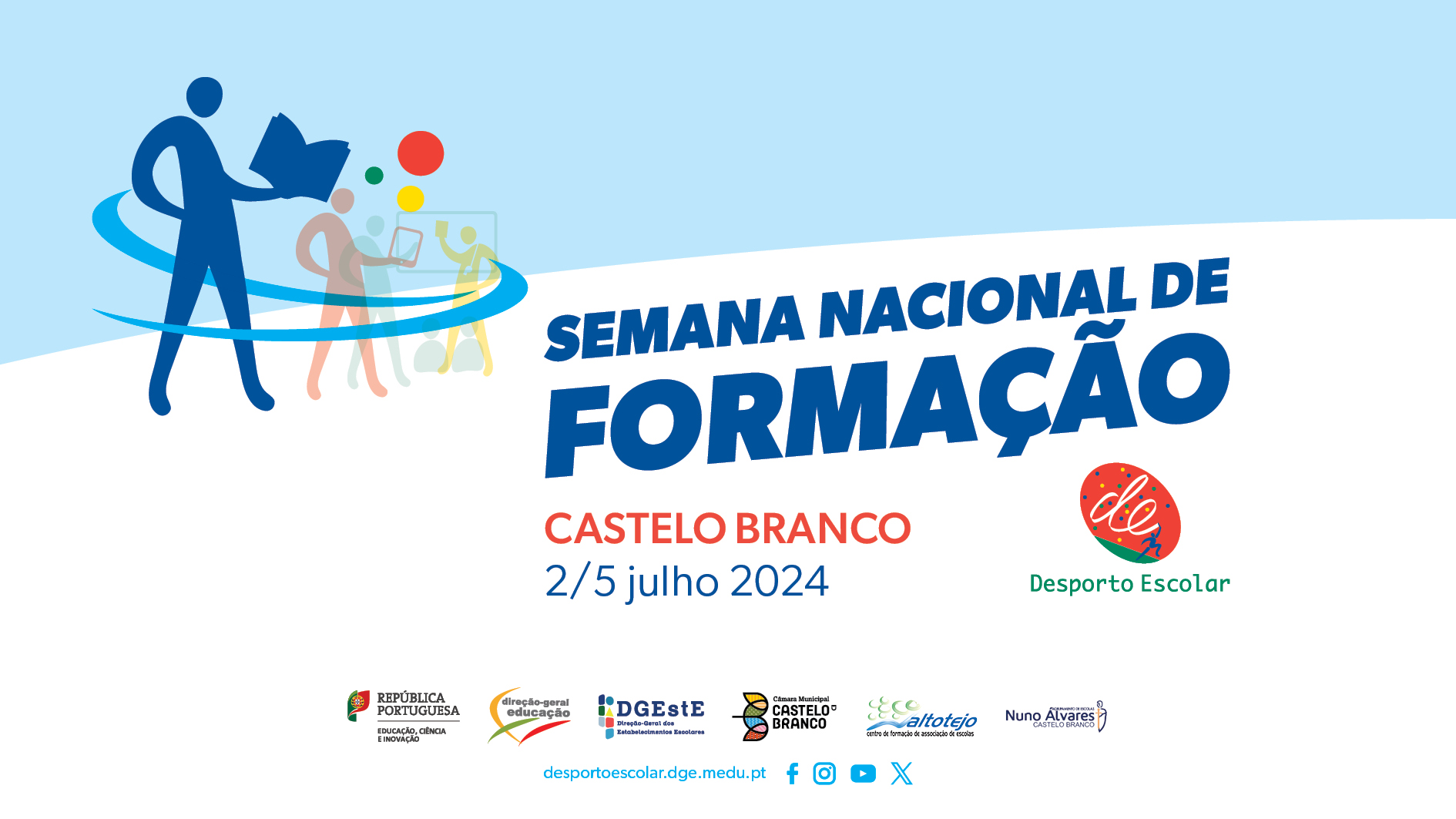 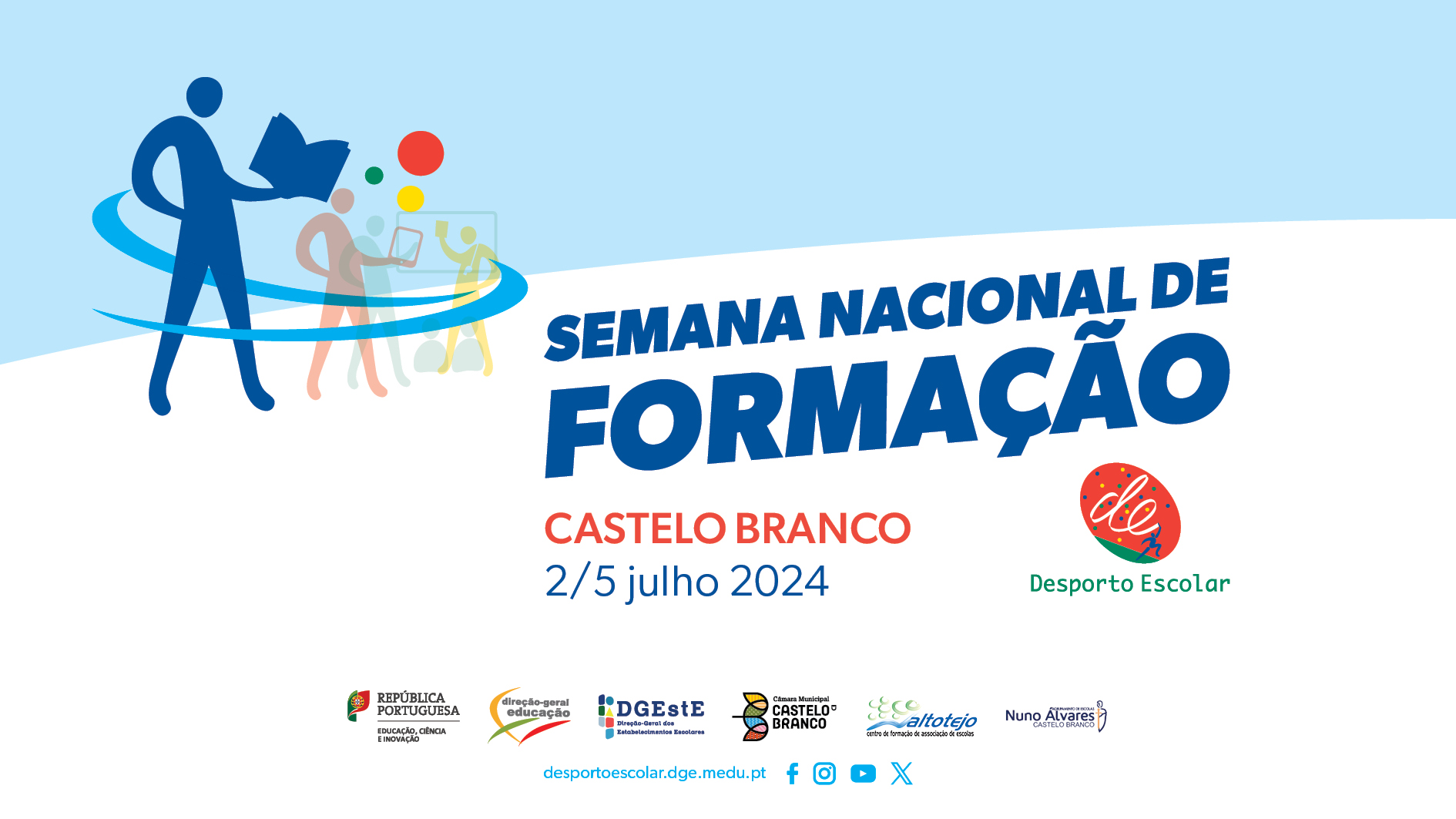 Módulo 0: Apresentação do curso de formação
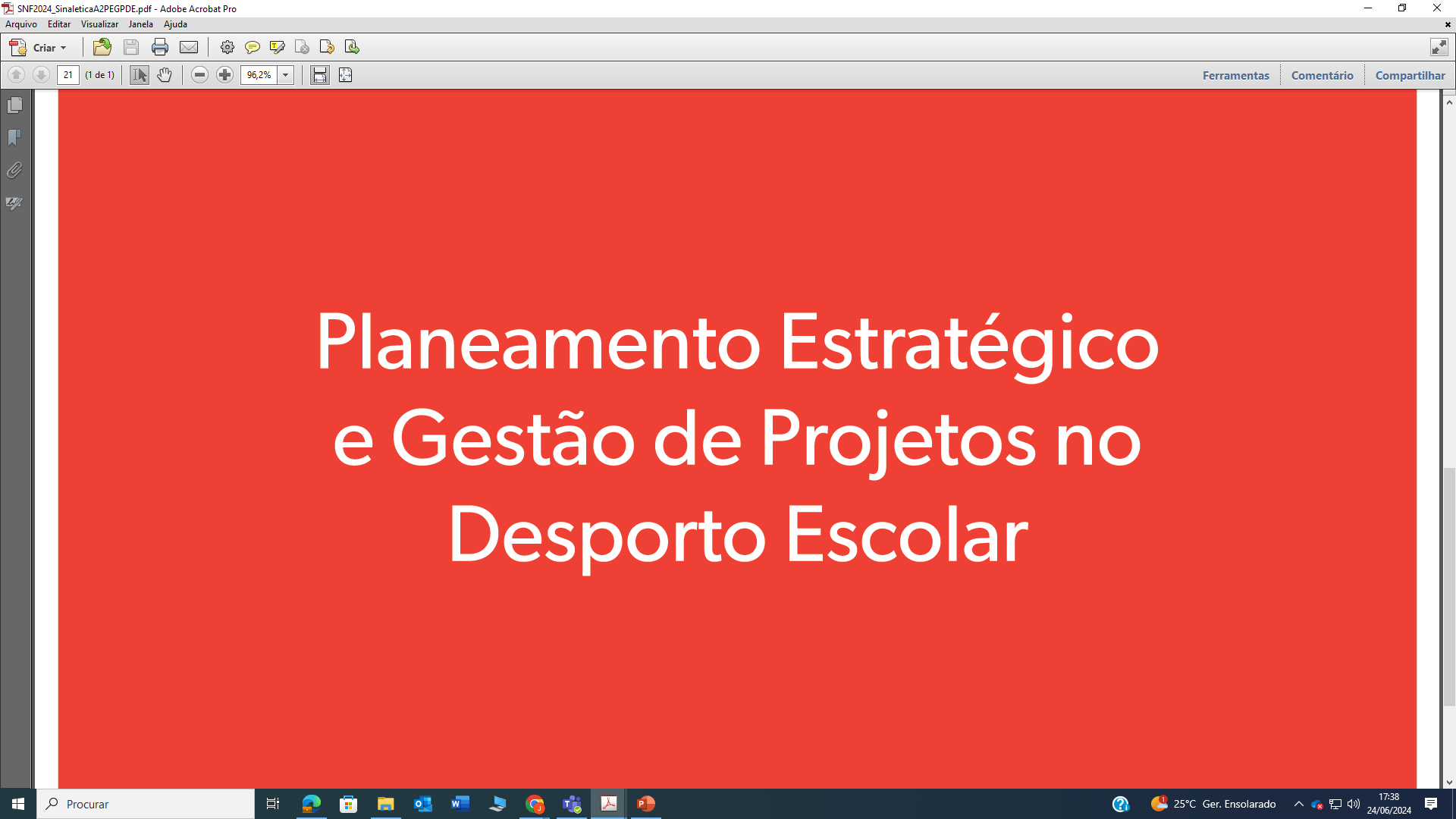 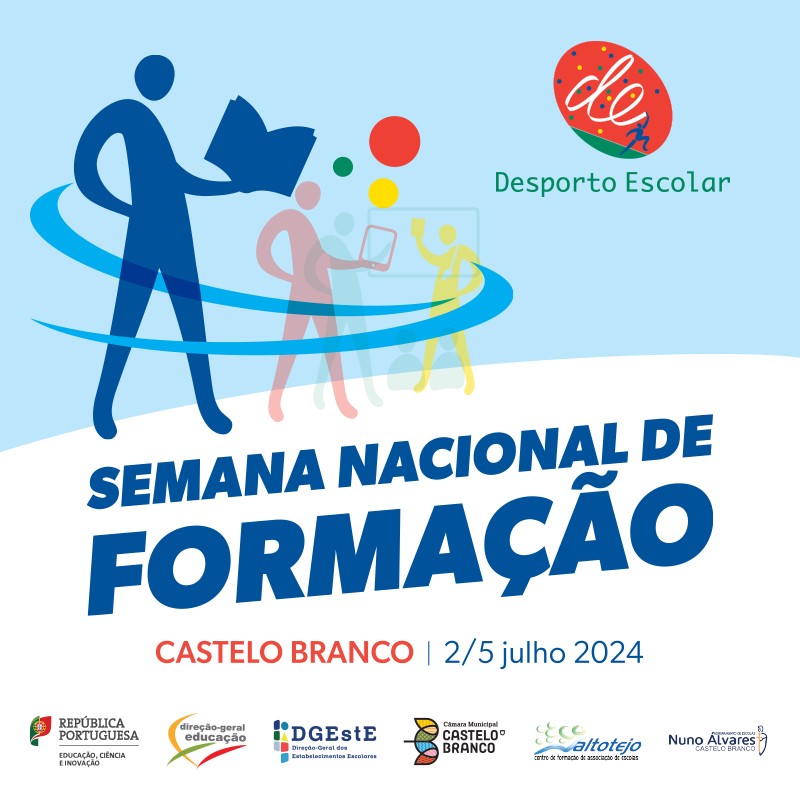 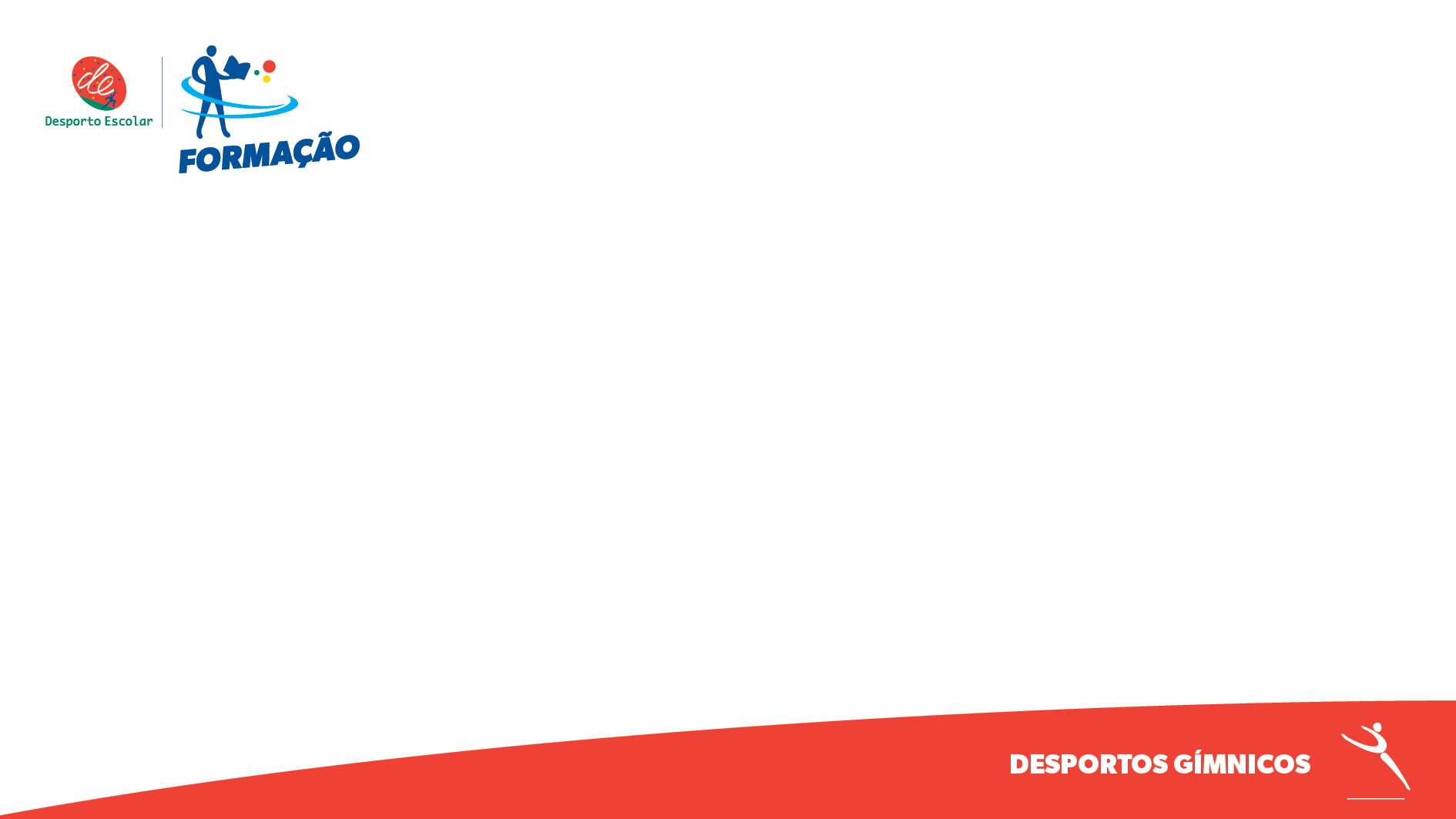 Objetivos
No final deste curso de formação seremos capazes de:
Explicar e fundamentar a importância da estratégia e inovação para a resolução de problemas das pessoas e organizações no Desporto Escolar;
Criar um processo que identifique com clareza os principais problemas das pessoas ou organizações no Desporto Escolar;
Aplicar os critérios adequados e decidir as prioridades;
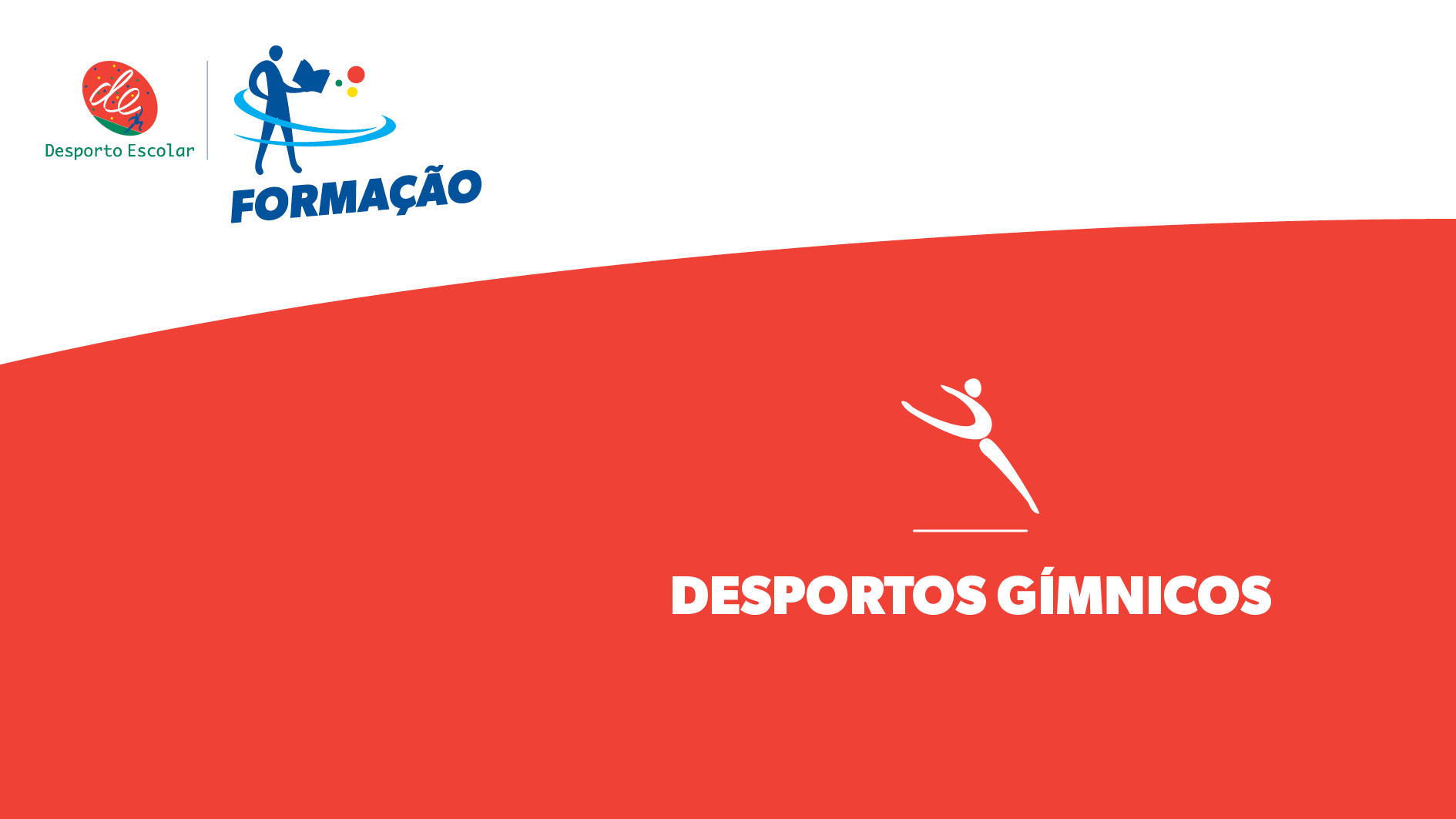 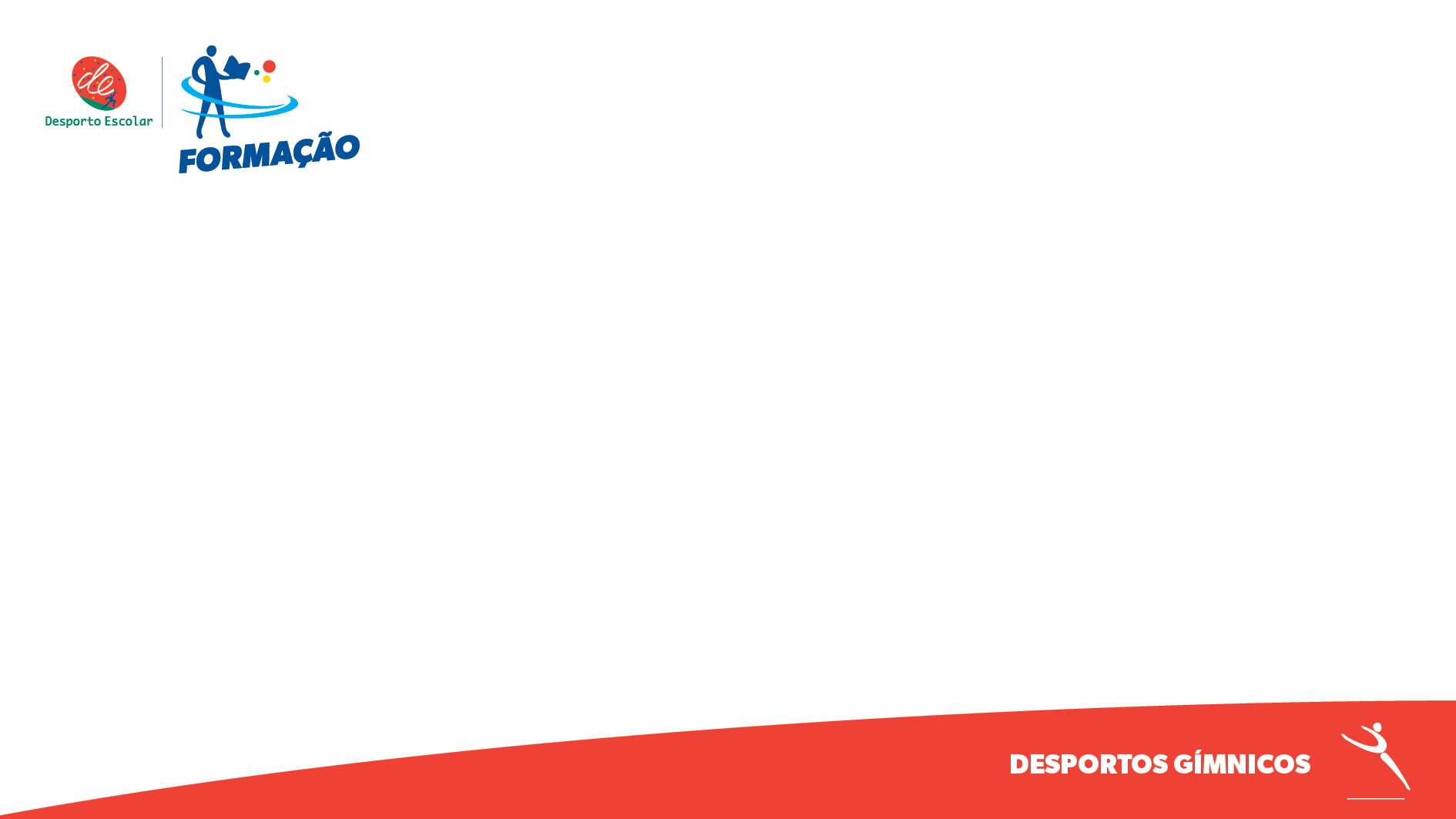 Objetivos
No final deste curso de formação seremos capazes de:
4. Implementar a ferramenta mais adequada para identificar as causas dos problemas;
5. Demonstrar assertividade e foco no resultado e na definição de objetivos e indicadores;
6. Escolher e aplicar processos adequados de criatividade no desenvolvimento de soluções específicas para o Desporto Escolar;
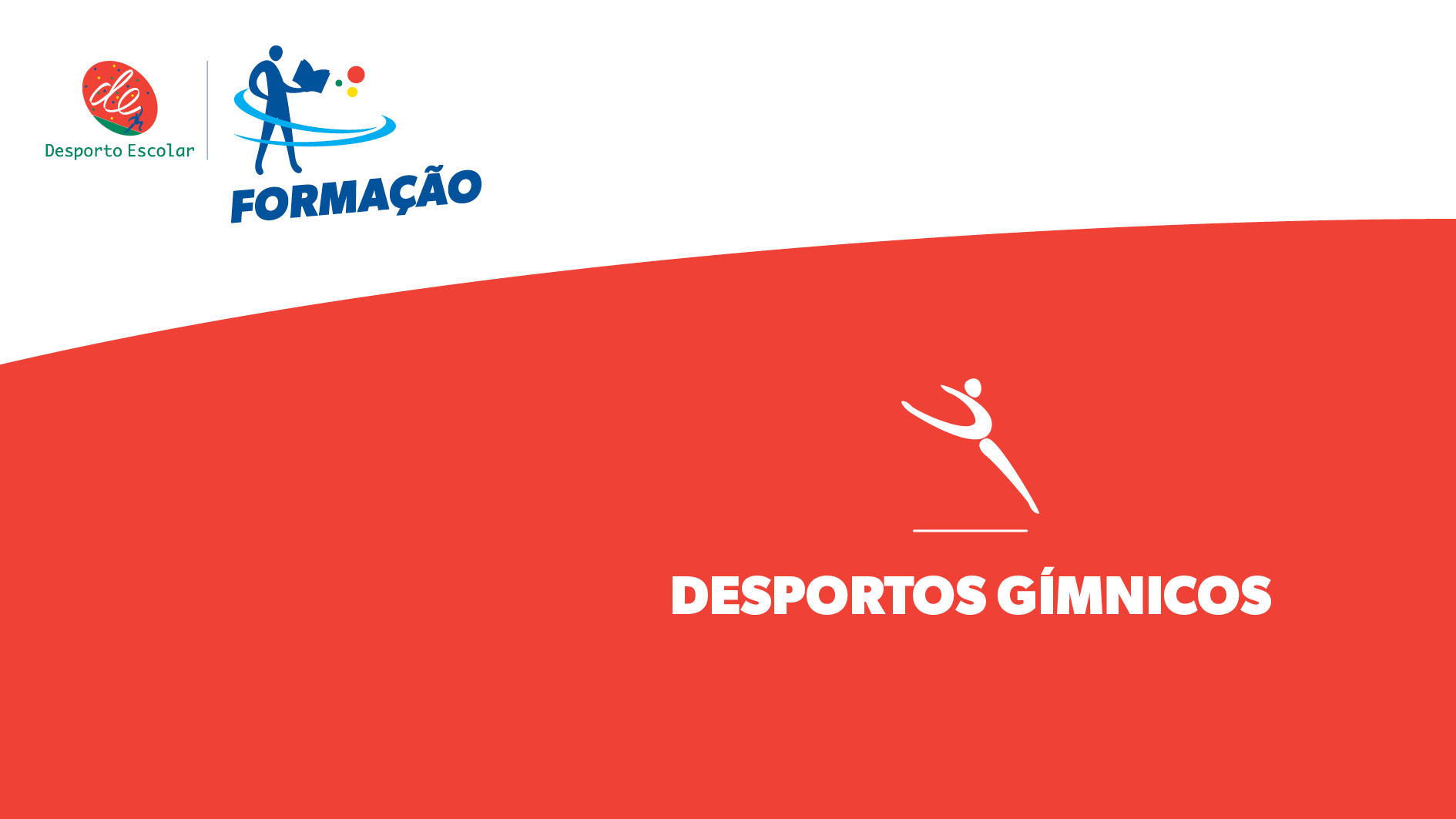 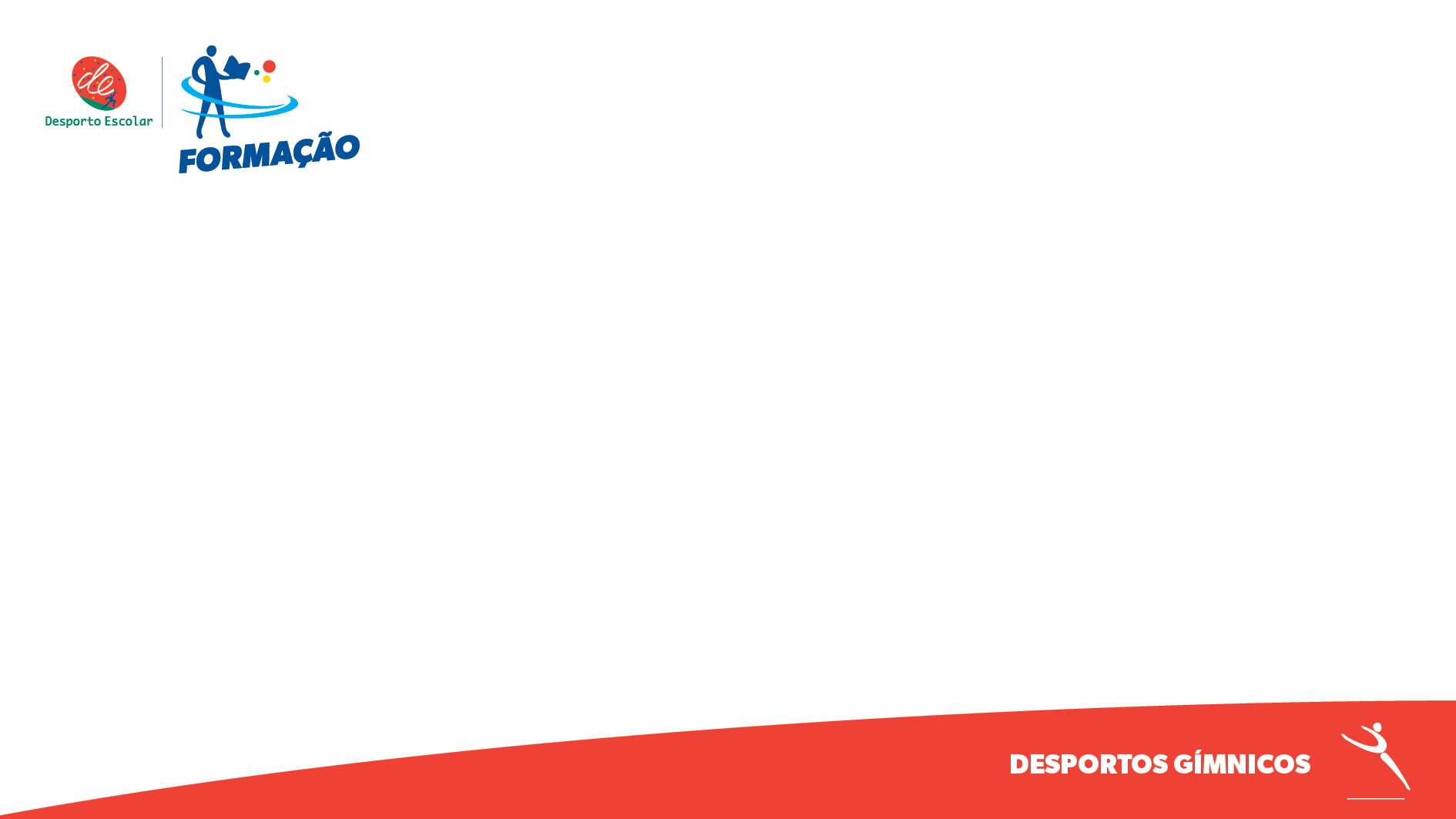 Objetivos
- No final deste curso de formação seremos capazes de:
7. Adequar a estratégia ao contexto, promovendo o envolvimento dos stakeholders;
8. Demonstrar conhecimento, saber escolher e utilizar as ferramentas de planeamento mais adequadas e que assegurem resultados;
9. Desenvolver um plano de proteção e mitigação dos riscos do projeto de inovação.
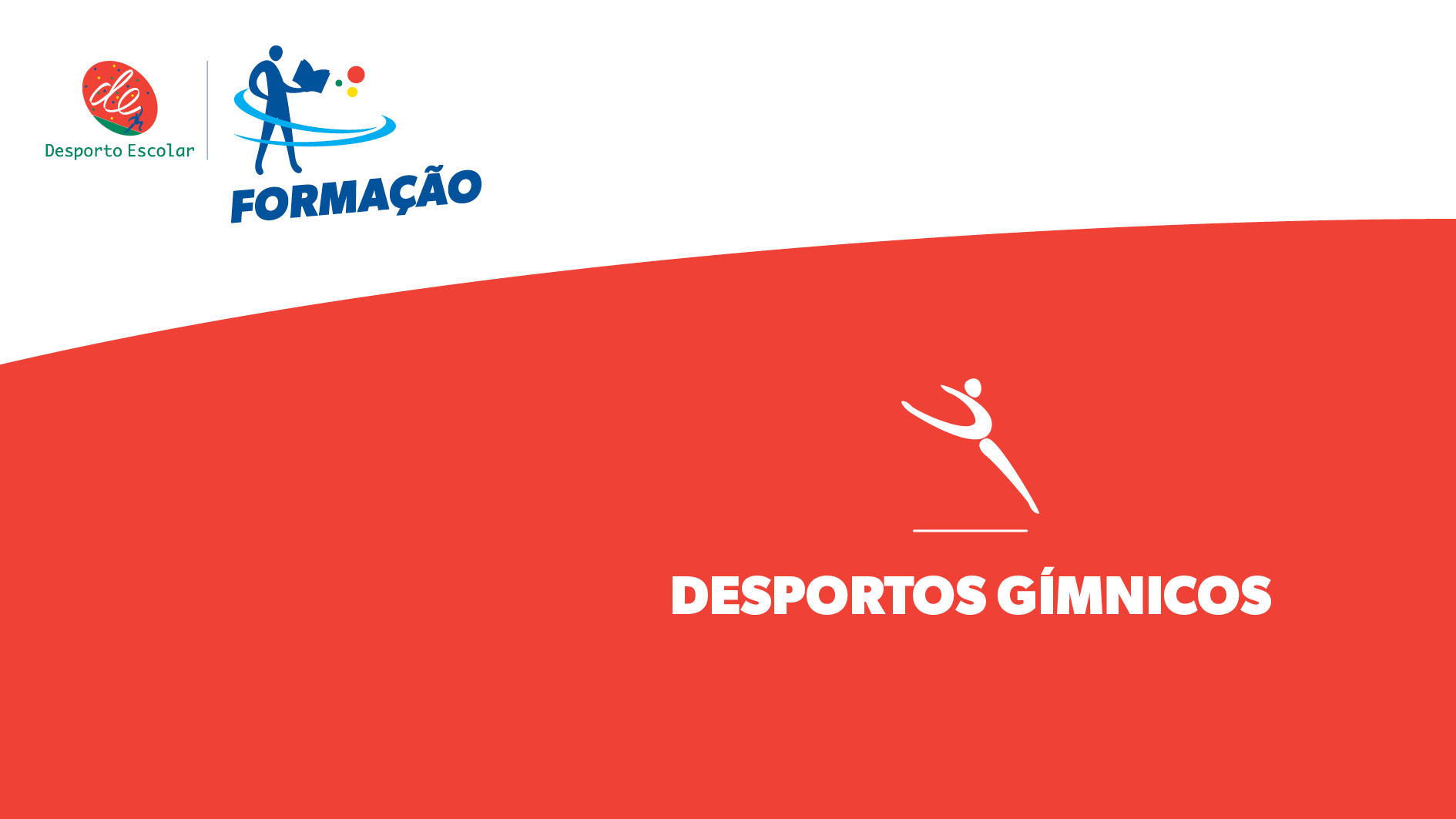 Empenho/Participação/Realização das Tarefas – 40%
Elaboração e apresentação do Plano Estratégico e Operacional – 50% 
Relatório Crítico – 10%
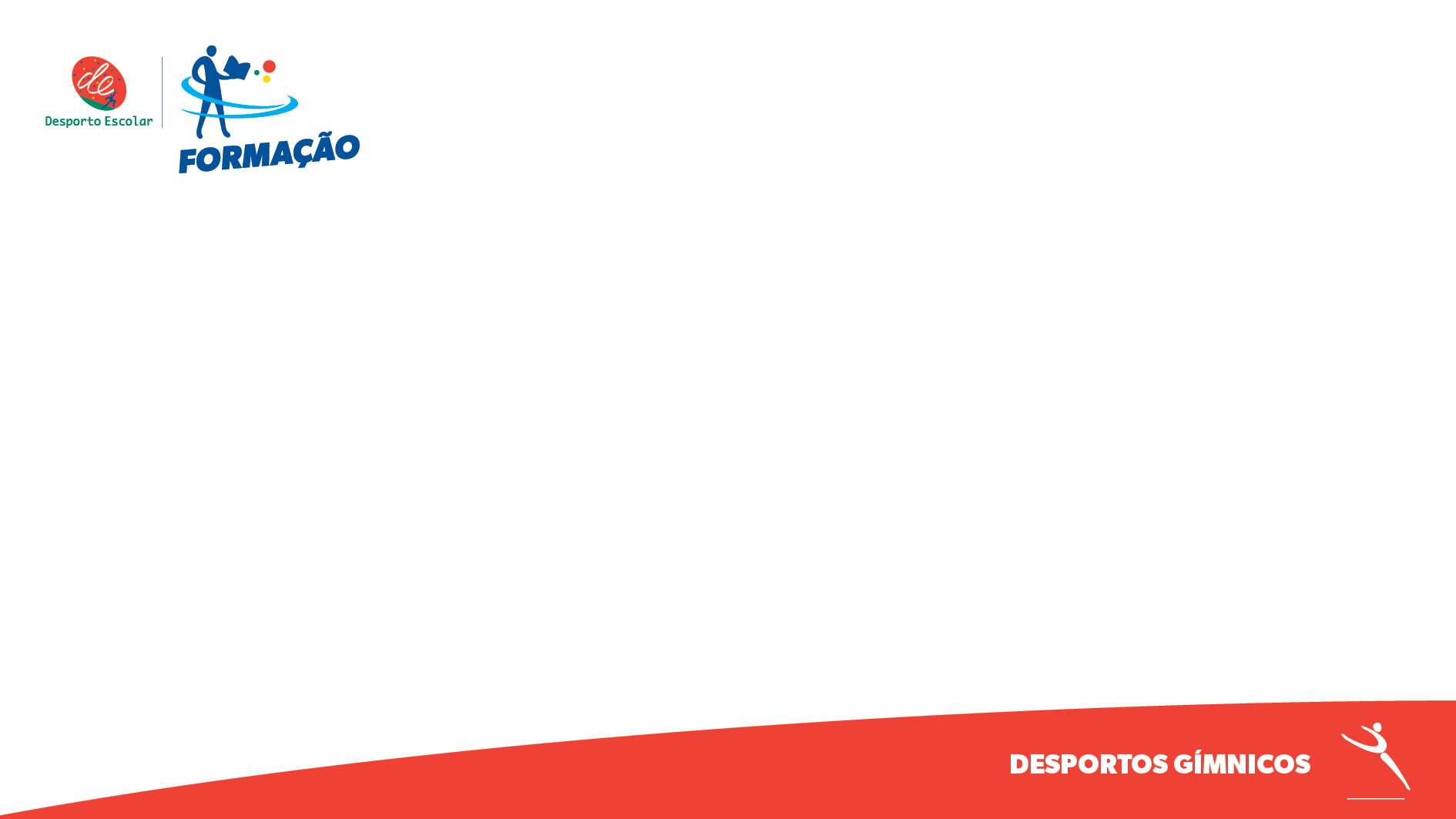 Avaliação